Das schulsystem in deutschland
Dawydjuk Iwanna
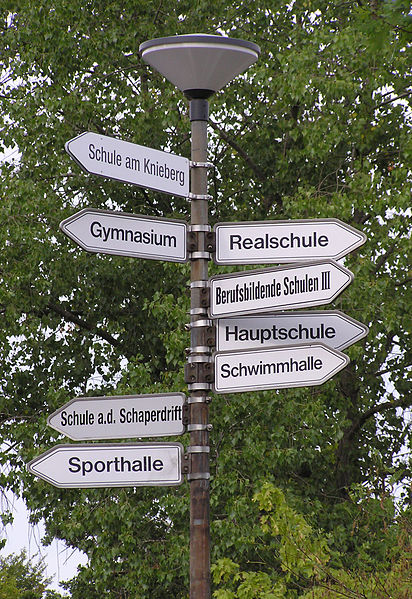 Primarstufe
Grundschule
Die Kinder besuchen die Grundschule mit 6 Jahren Alt.
Die Lernen dort umfasst 4 Jahren.
In Berlin und Brandenburg – 6 Jahren.
Im 2 Jahren, haben die Kinder keine Noten, sondern Nachrichten über seine Leistungen.
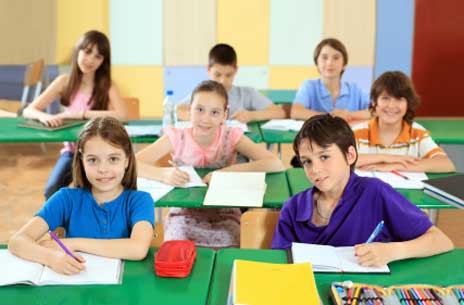 Sekundarstufe I
Klassische Schulen der Sekundarstufe I sind
Die Hauptschule
Die Realschule
Das  Gymnasium bis Klasse 10.
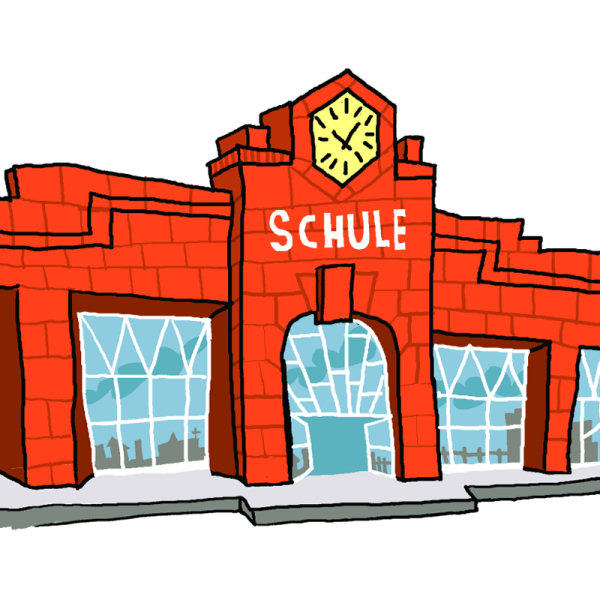 Heute zählen die Gesamtschule (ebenso dazu wie alle neu geschaffenen Schulformen
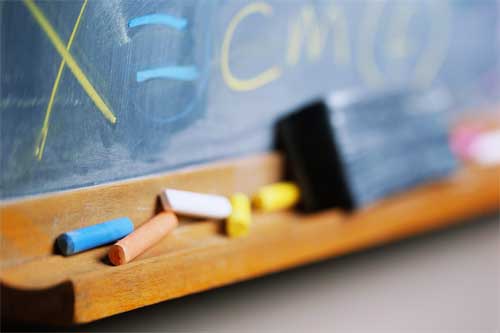 Regionalschule (Rheinland-Pfalz, Mecklenburg-Vorpommern),
 Erweiterte Realschule (Saarland), 
Realschule plus (Rheinland-Pfalz ab 2009/10), 
Mittelschule (Bayern), 
Oberschule (Baden-Württemberg, Brandenburg, Bremen, Niedersachsen, Sachsen),
 Regelschule (Thüringen), 
Sekundarschule (Sachsen-Anhalt),
 Stadtteilschule (Hamburg).
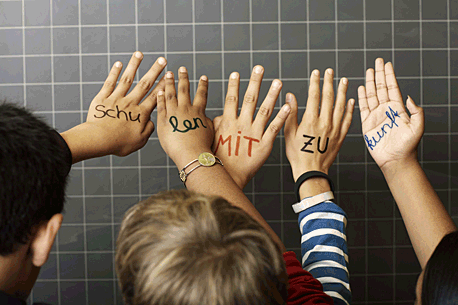 Sekundarstufe II
Umfasst 3 Jahren (10 13 Klasse des Gymnasiums)
Er schließt mit der allgemeinen Hochschulreife (Abitur) ab.
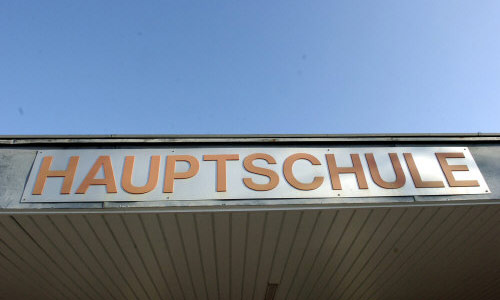 Dann können die Schüler nach Universitäten gehen (nach der 13te Klasse des Gymnasiums) oder ein Jungerspezialist werden(Nach dem Fachoberschule oder beruftliche Schule).
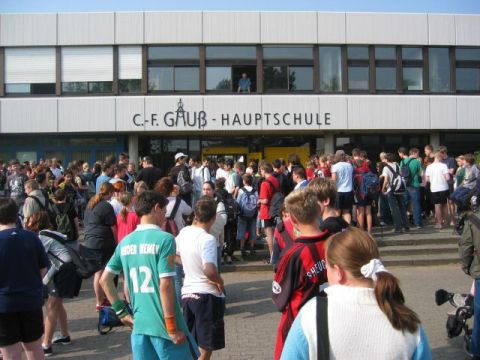 Im Zuge der Schulreform durch den Beitritt der DDR zur Bundesrepublik in solche Bundesländer, wie Sachsen, Thüringen und Mecklenburg-Vorpommern, können die Schüler zur Uni nach 12 Klassen gehen.
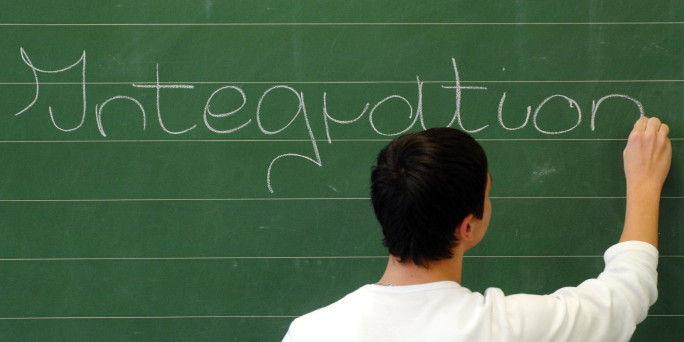 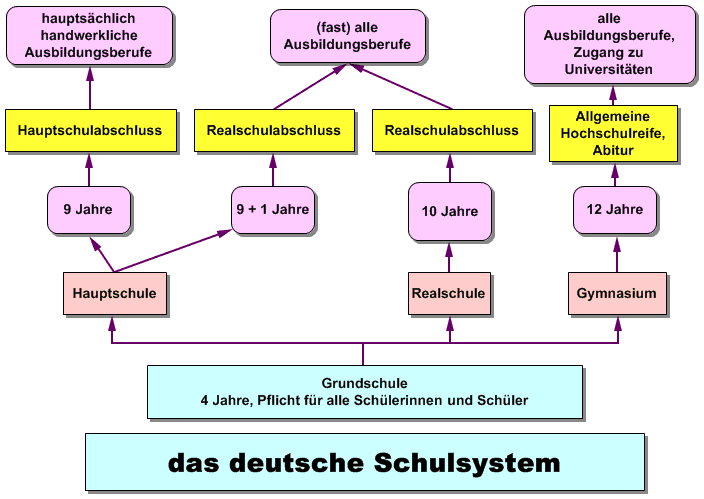